Seminar in Distributed Computing FS18
29/05/18
Stable Matching with Evolving Preferences
Varun Kanade, Nikos Leonardos, Frédéric Magniez. APPROX/RANDOM 2016
Presented by: André Águas
Stable Matching with Evolving Preferences
Stable Matching with Evolving Preferences
n
Stable Matching with Evolving Preferences
Stable Matching with Evolving Preferences
X1
Y1
X2
Y2
X3
Y3
Stable Matching with Evolving Preferences
Stable Matching with Evolving Preferences
X1
Y1
X2
Y2
X3
Y3
X1
Y1
X2
Y2
X3
Y3
Stable Matching with Evolving Preferences
Gale-Shapley Algorithm
X1
Y1
[Y3; Y2; Y1]
[X1; X2; X3]
X2
Y2
[Y3; Y1; Y2]
[X2; X3; X1]
X3
Y3
[Y2; Y3; Y1]
[X3; X2; X1]
X1
Y1
[Y3; Y2; Y1]
[X1; X2; X3]
X2
Y2
[Y3; Y1; Y2]
[X2; X3; X1]
X3
Y3
[Y2; Y3; Y1]
[X3; X2; X1]
X1
Y1
[Y3; Y2; Y1]
[X1; X2; X3]
X2
Y2
[Y3; Y1; Y2]
[X2; X3; X1]
X3
Y3
[Y2; Y3; Y1]
[X3; X2; X1]
Y3
X1
Y1
[Y2; Y1]
[X1; X2; X3]
X2
Y2
[Y3; Y1; Y2]
[X2; X3; X1]
X3
Y3
[Y2; Y3; Y1]
[X3; X2; X1]
Y3
X1
Y1
[Y2; Y1]
[X1; X2; X3]
X2
Y2
[Y3; Y1; Y2]
[X2; X3; X1]
X3
Y3
[Y2; Y3; Y1]
[X3; X2; X1]
Y3
X1
Y1
[Y2; Y1]
[X1; X2; X3]
X2
Y2
[Y3; Y1; Y2]
[X2; X3; X1]
X3
Y3
[Y2; Y3; Y1]
[X3; X2; X1]
Y3
Y2
X1
Y1
[Y2; Y1]
[X1; X2; X3]
X2
Y2
[Y3; Y1; Y2]
[X2; X3; X1]
X3
Y3
[Y3; Y1]
[X3; X2; X1]
Y3
Y2
X1
Y1
[Y2; Y1]
[X1; X2; X3]
X2
Y2
[Y3; Y1; Y2]
[X2; X3; X1]
X3
Y3
[Y3; Y1]
[X3; X2; X1]
Y3
Y2
X1
Y1
[Y2; Y1]
[X1; X2; X3]
X2
Y2
[Y3; Y1; Y2]
[X2; X3; X1]
X3
Y3
[Y3; Y1]
[X3; X2; X1]
Y3
Y2
Y3
X1
Y1
[Y2; Y1]
[X1; X2; X3]
X2
Y2
[Y1; Y2]
[X2; X3; X1]
X3
Y3
[Y3; Y1]
[X3; X2; X1]
Y3
Y2
Y3
X1
Y1
[Y2; Y1]
[X1; X2; X3]
X2
Y2
[Y1; Y2]
[X2; X3; X1]
X3
Y3
[Y3; Y1]
[X3; X2; X1]
Y3
Y2
Y3
X1
Y1
[Y2; Y1]
[X1; X2; X3]
X2
Y2
[Y1; Y2]
[X2; X3; X1]
X3
Y3
[Y3; Y1]
[X3; X2; X1]
Y3
Y2
Y3
Y2
X1
Y1
[Y2; Y1]
[X1; X2; X3]
X2
Y2
[Y1; Y2]
[X2; X3; X1]
X3
Y3
[Y3; Y1]
[X3; X2; X1]
Y3
Y2
Y3
Y2
X1
Y1
[Y1]
[X1; X2; X3]
X2
Y2
[Y1; Y2]
[X2; X3; X1]
X3
Y3
[Y3; Y1]
[X3; X2; X1]
Y3
Y2
Y3
Y2
X1
Y1
[Y1]
[X1; X2; X3]
X2
Y2
[Y1; Y2]
[X2; X3; X1]
X3
Y3
[Y3; Y1]
[X3; X2; X1]
Y3
Y2
Y3
Y2
Y1
Once a woman becomes matched she never becomes unmatched again
X1
Y1
[]
[X1; X2; X3]
X2
Y2
[Y1; Y2]
[X2; X3; X1]
X3
Y3
[Y3; Y1]
[X3; X2; X1]
Y3
Y2
Y3
Y2
Y1
How many blocking pairs can a GS matching have in the worst case?
X1
Y1
X2
Y2
X3
Y3
Gale-Shapley always produces a matching with no blocking pairs (i.e. stable)
Stable Matching with Evolving Preferences
Stable Matching with Evolving Preferences
Evolving-data Model
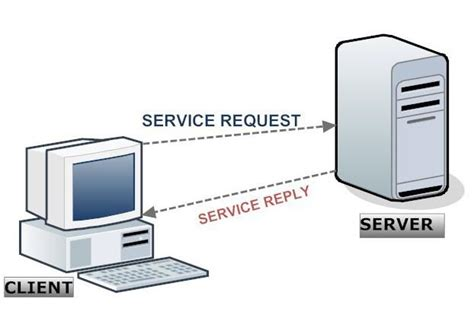 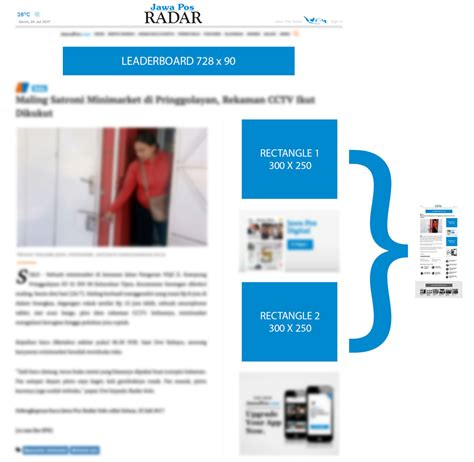 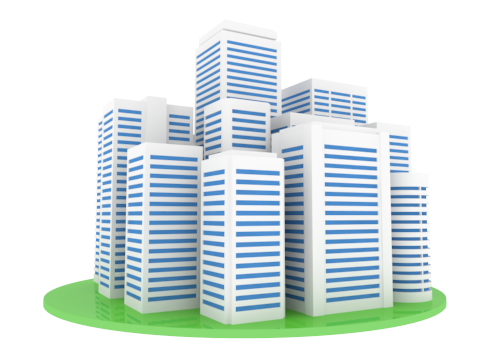 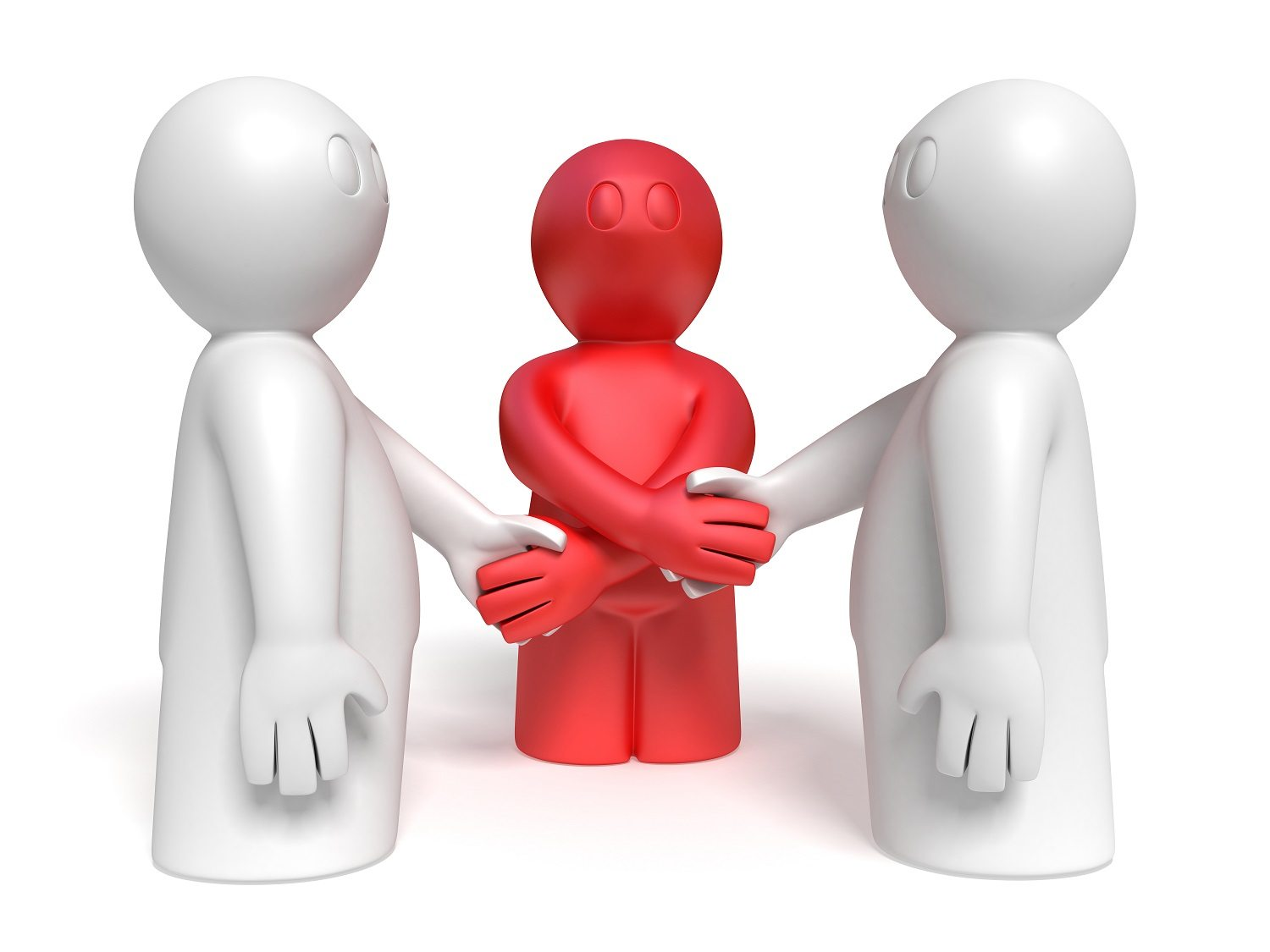 Credit: Julian Steger
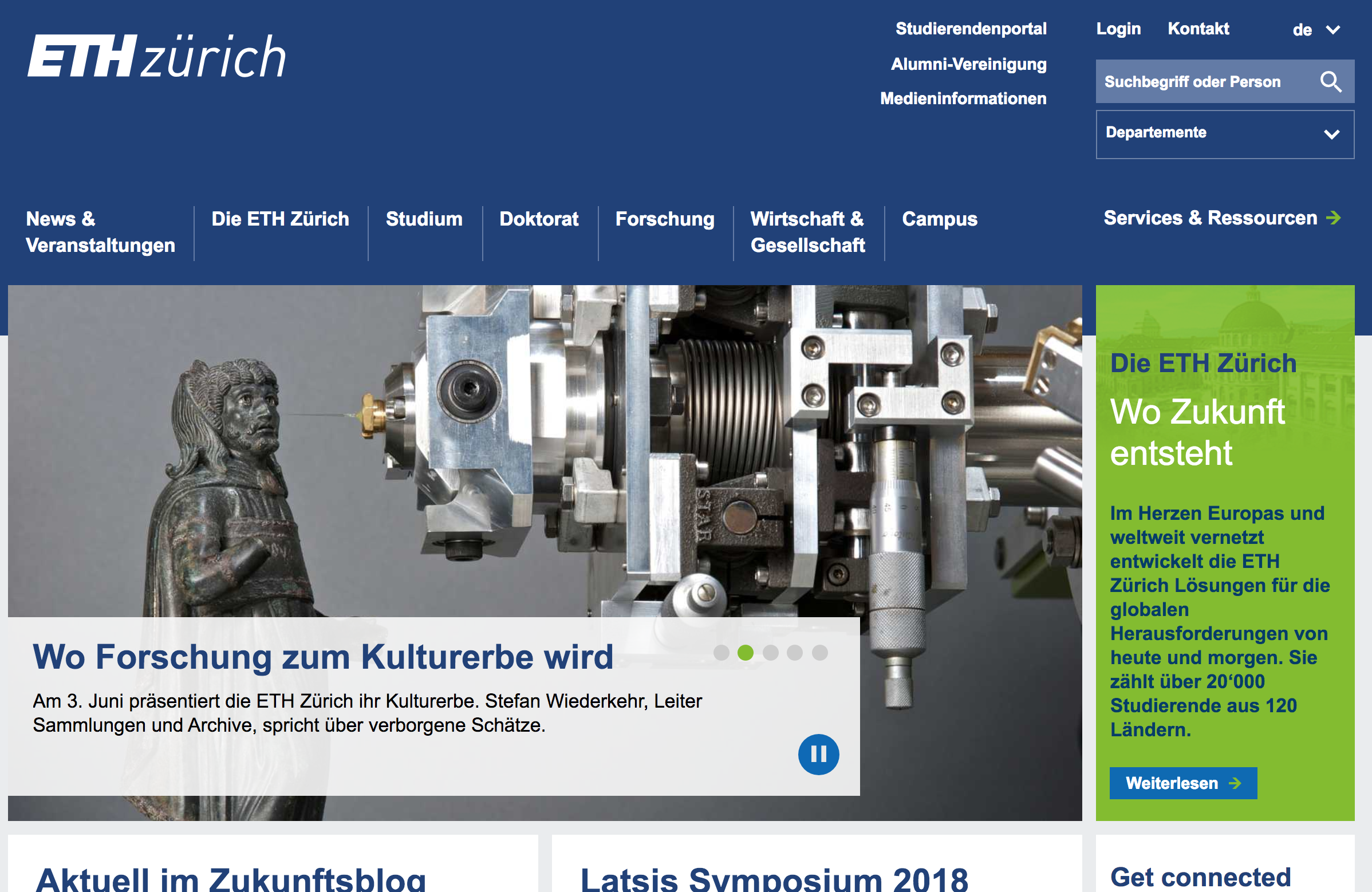 Website topic
Time of the day
Slot position
# clicks
# views
# hover time
# items bought
…
Property #1: pairwise swaps
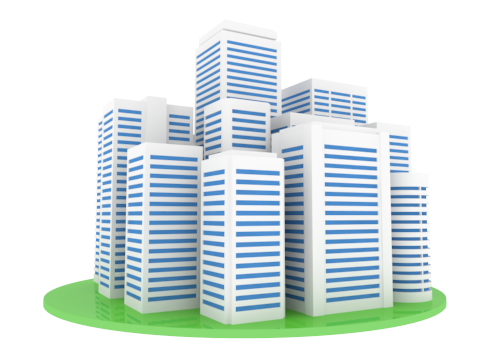 f
e
c
d
a
b
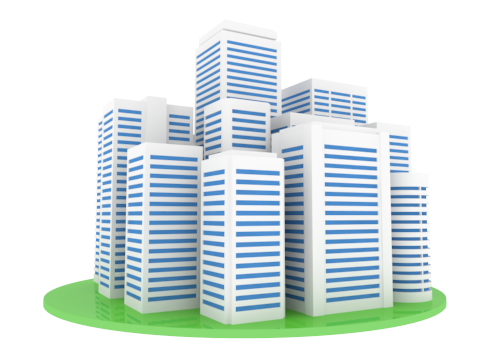 f
e
c
d
a
b
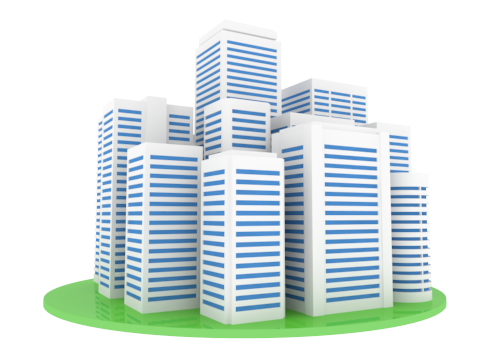 f
e
d
c
a
b
Property #2: Access to data is done via Boolean queries
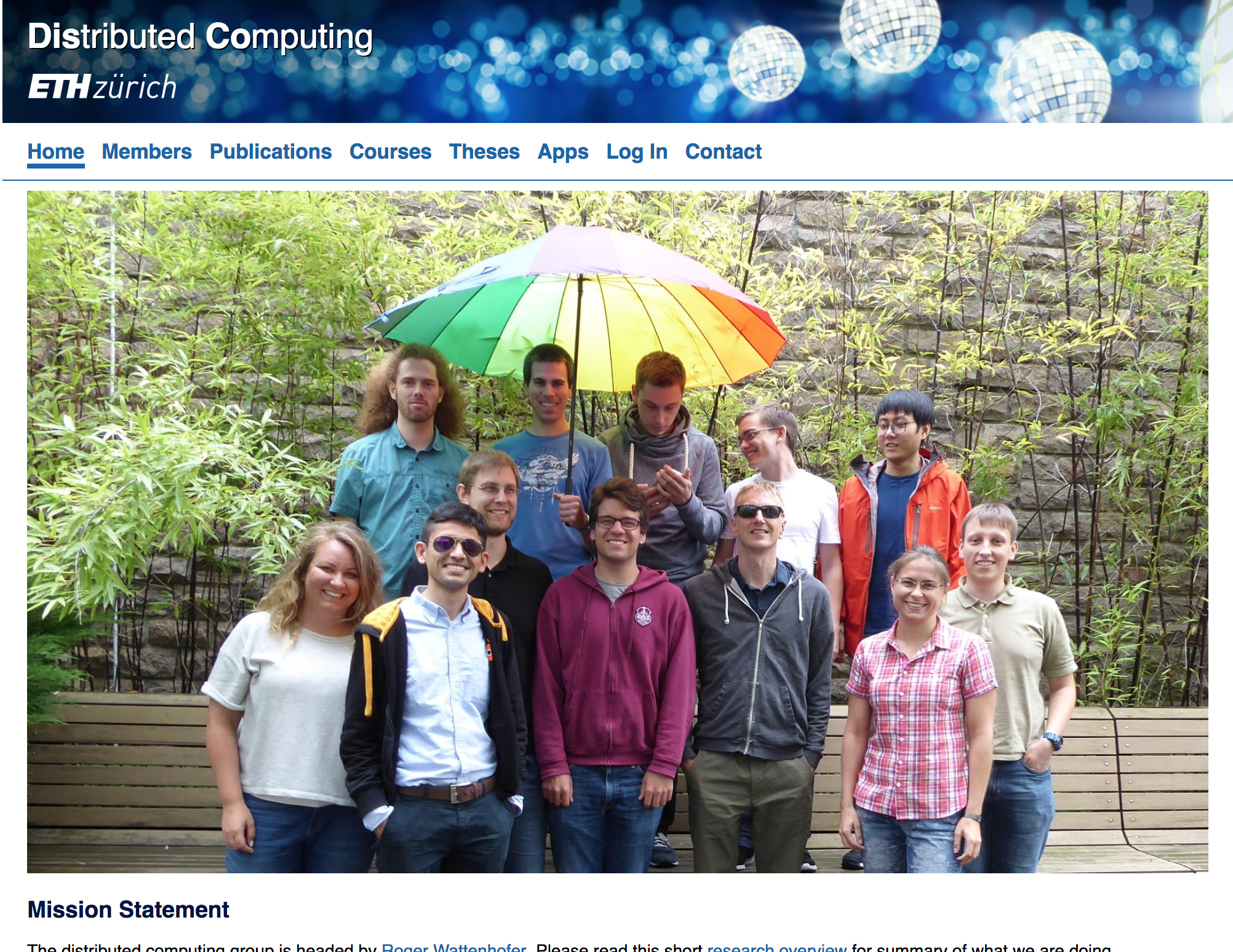 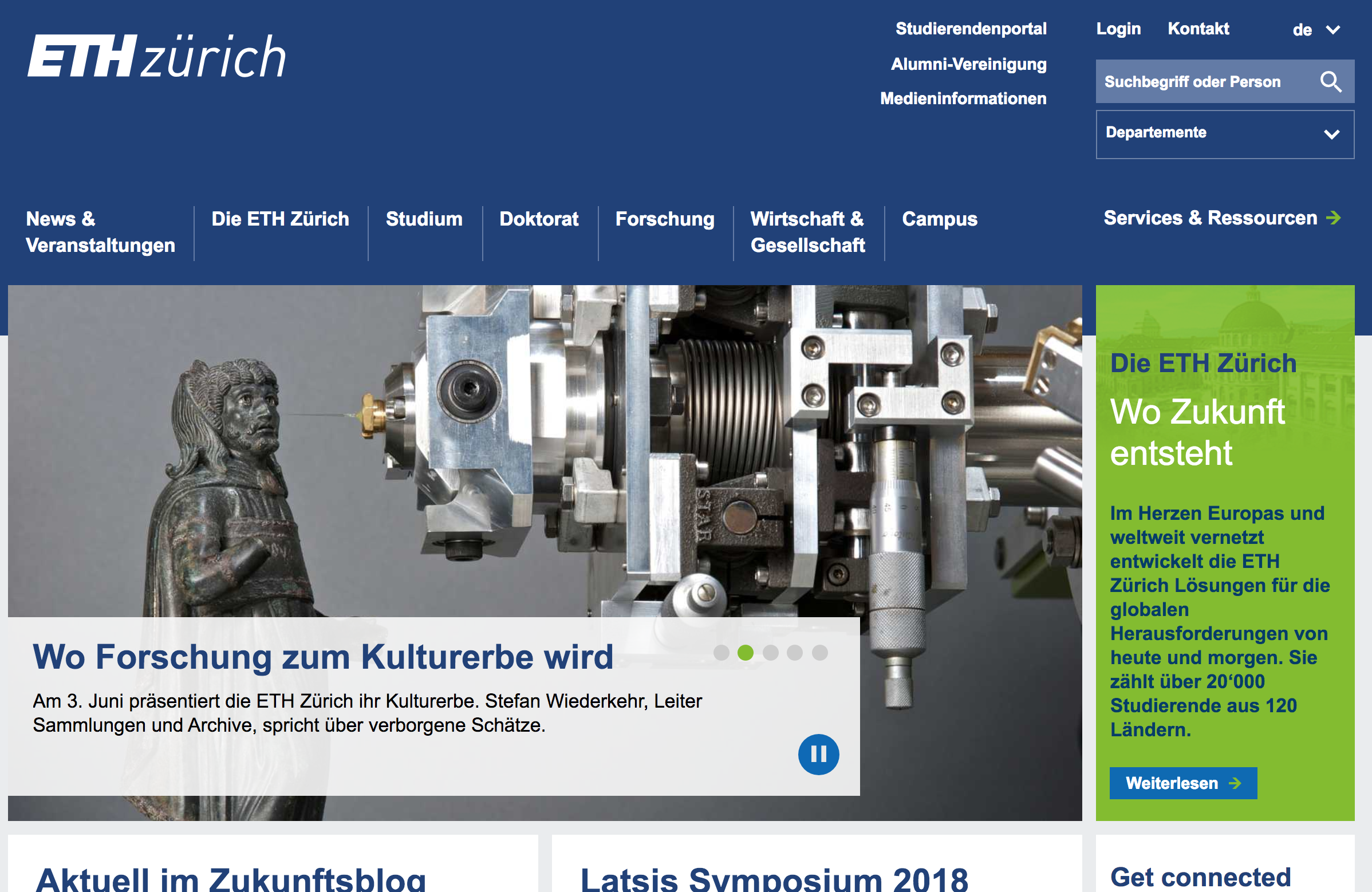 <
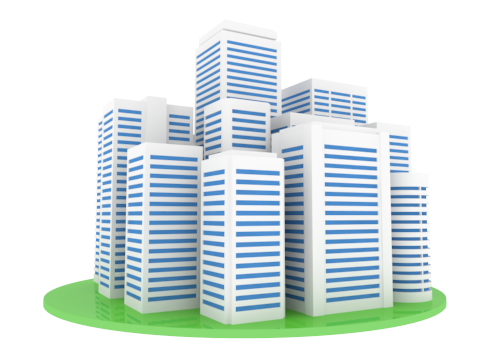 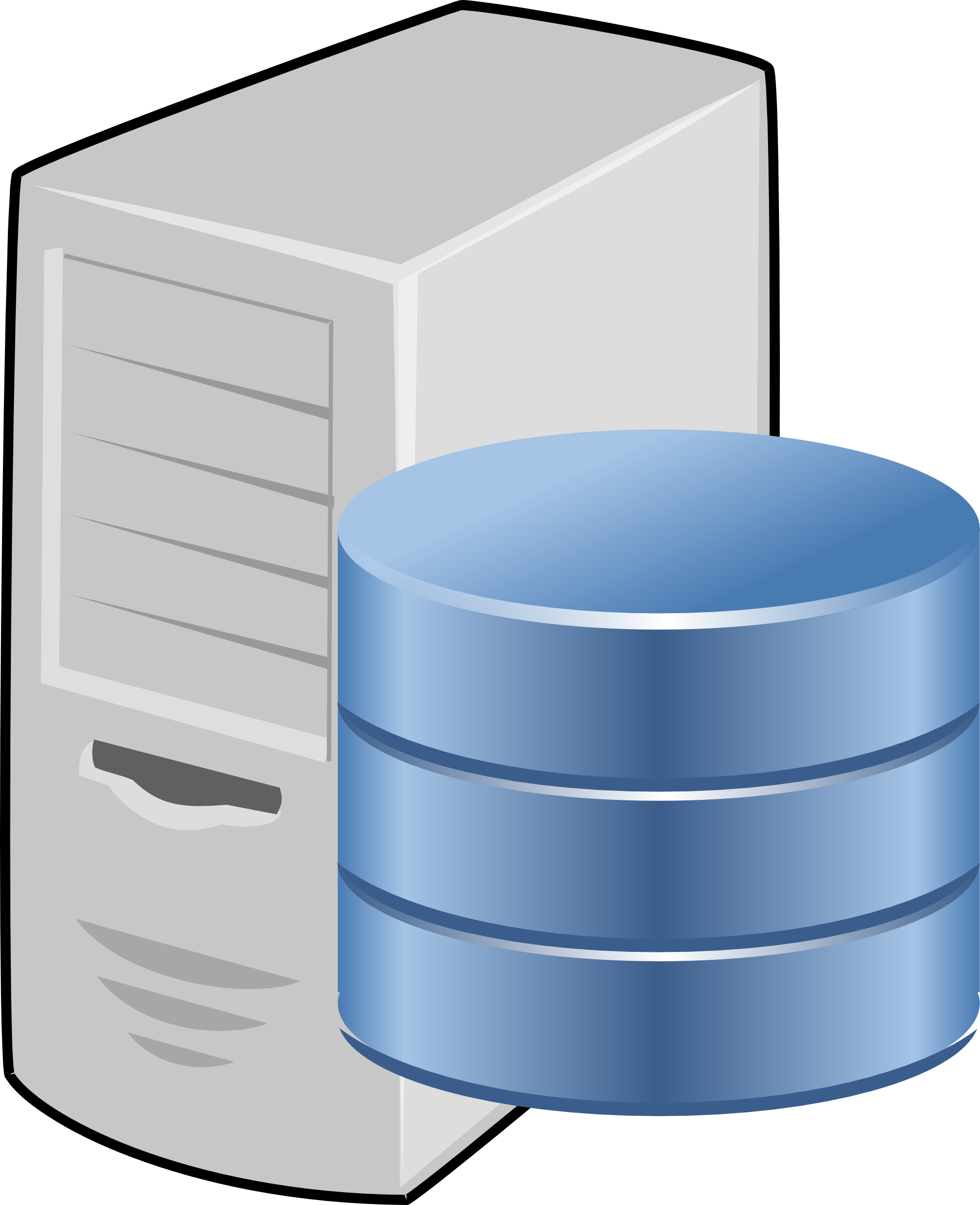 Website topic
Time of the day
Slot position
# clicks
# views
# hover time
# items bought
…
α swaps per query
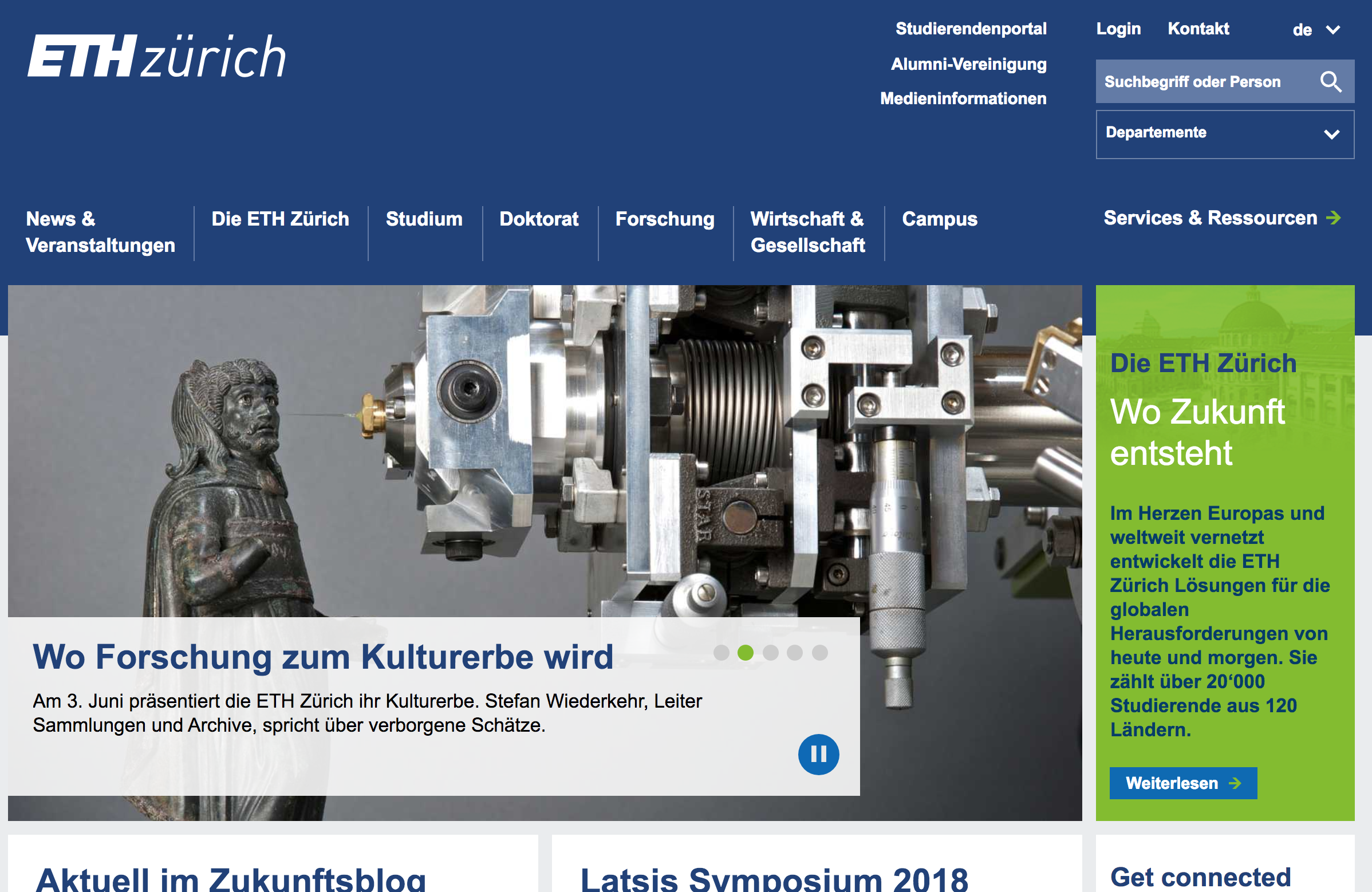 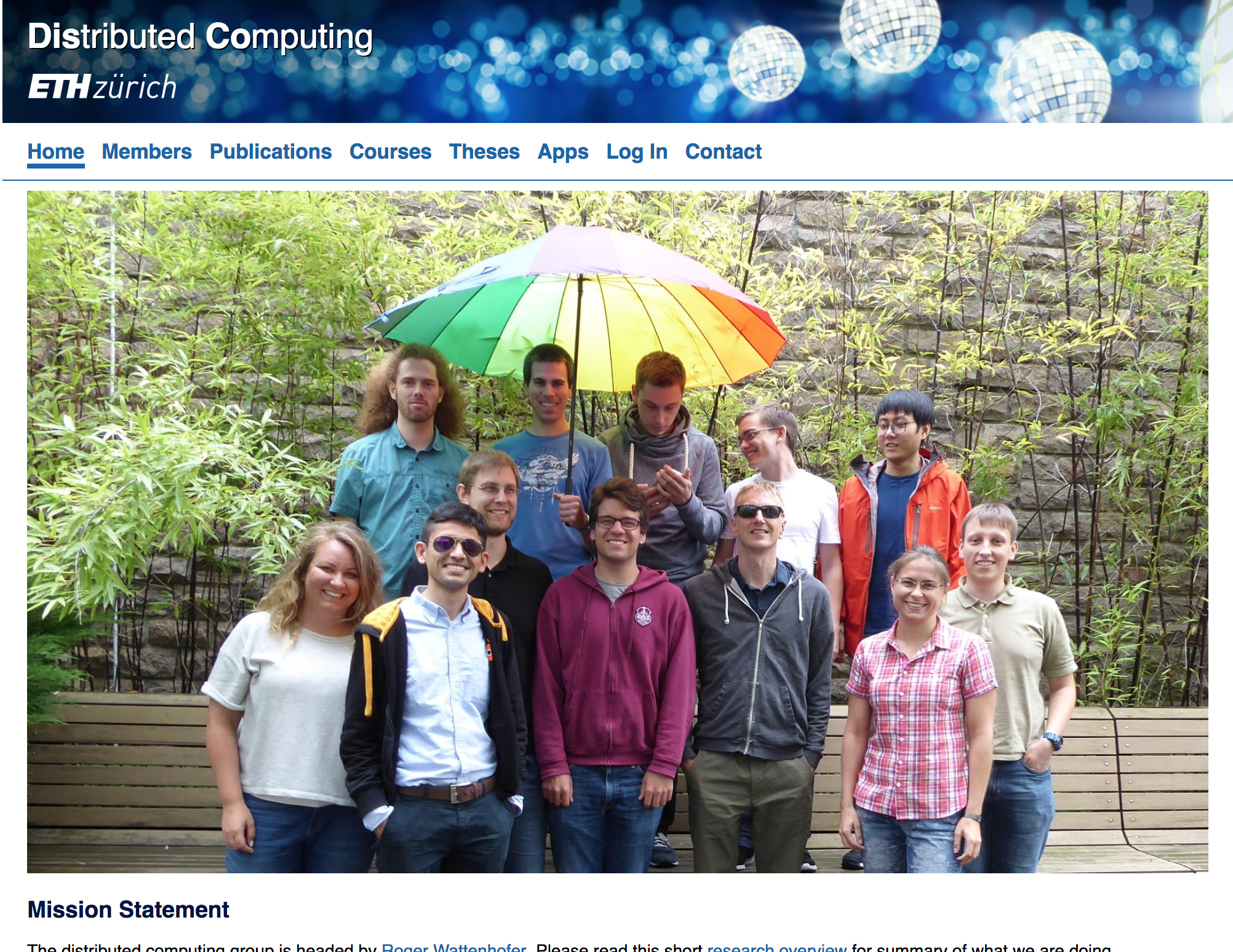 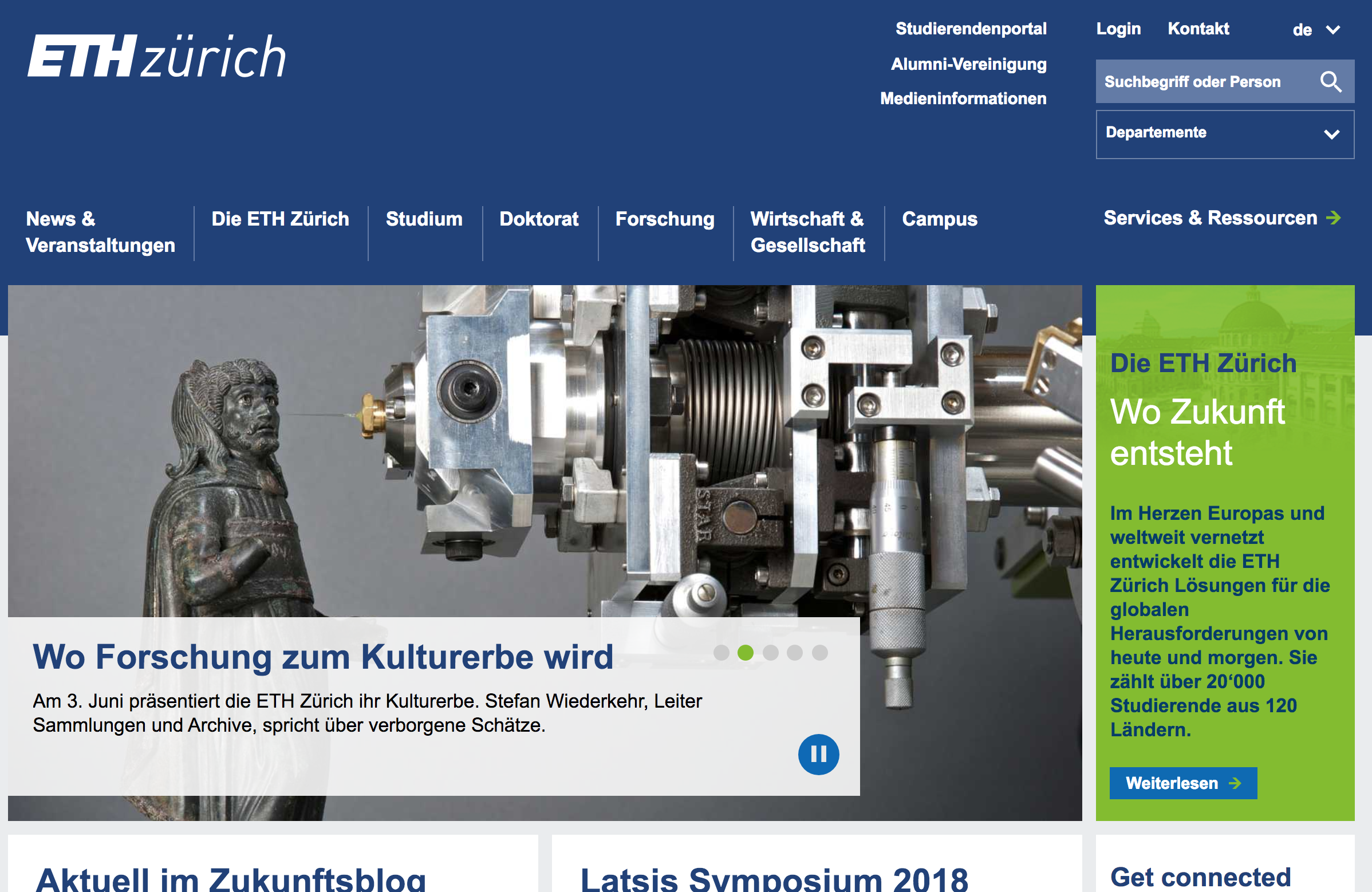 <
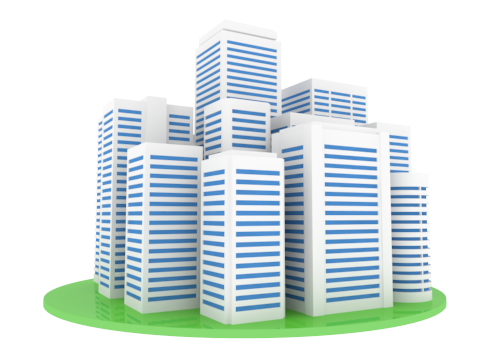 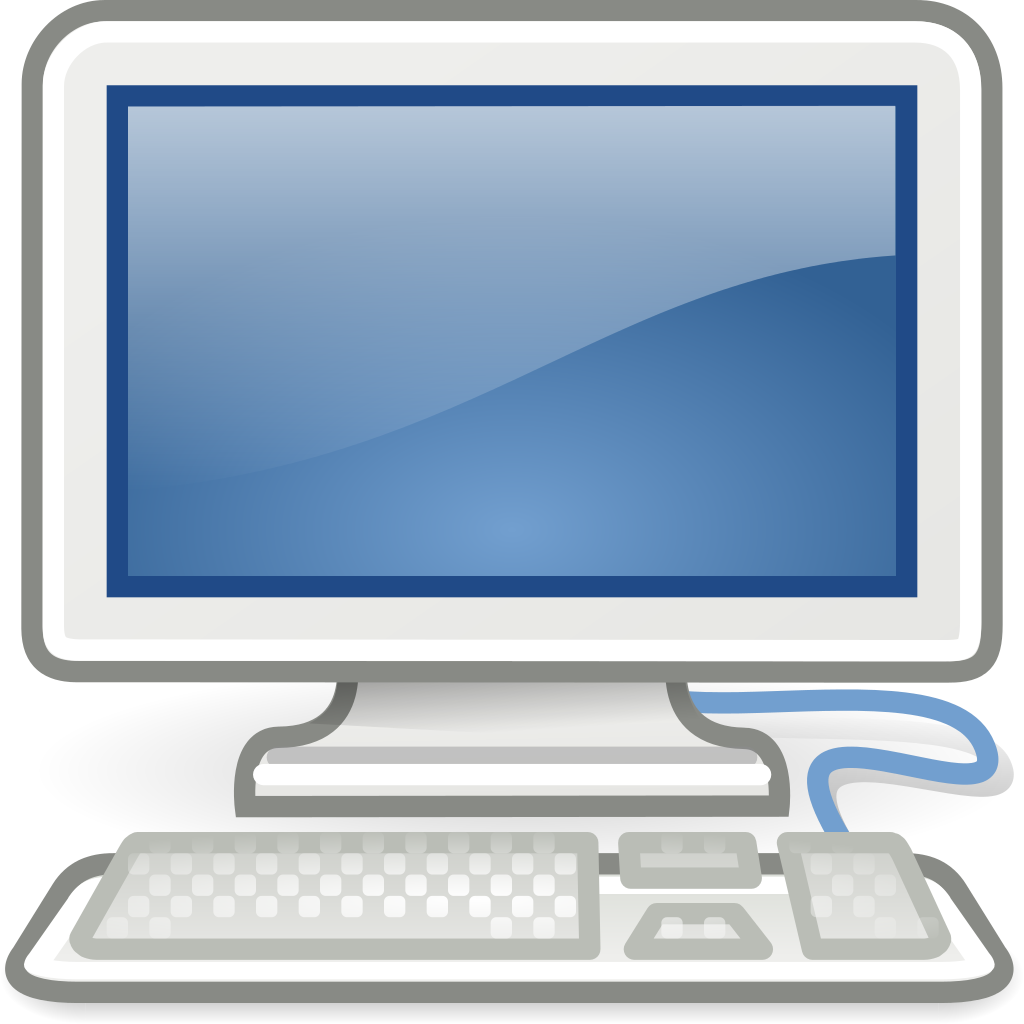 Stable Matching with Evolving Preferences
X1
Y1
[Y3; Y2; Y1]
[X1; X2; X3]
X2
Y2
[Y3; Y1; Y2]
[X2; X3; X1]
X3
Y3
[Y2; Y3; Y1]
[X3; X2; X1]
Goal: minimize the number of blocking pairs
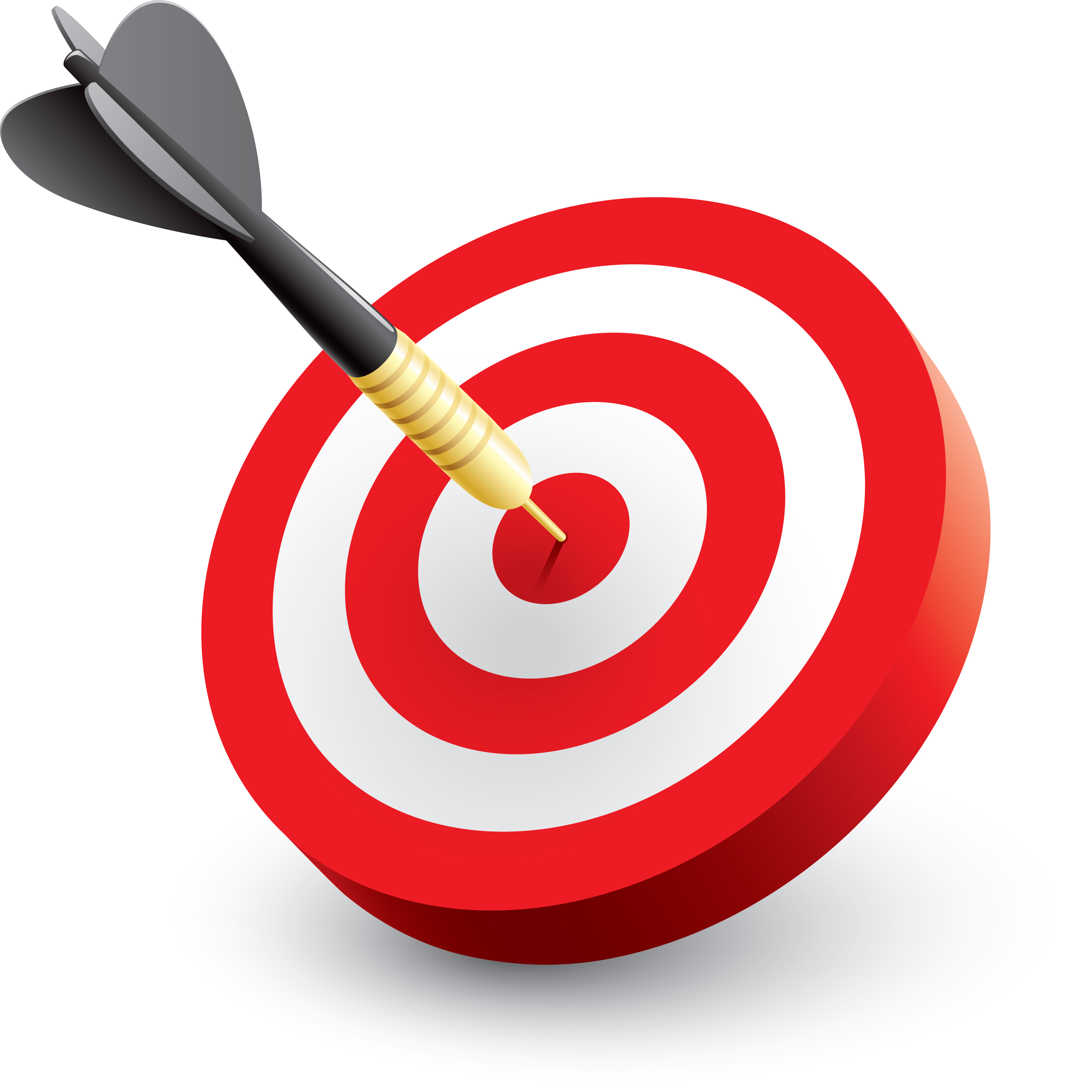 Everyone with me?
Results of the paper
A naïve algorithm
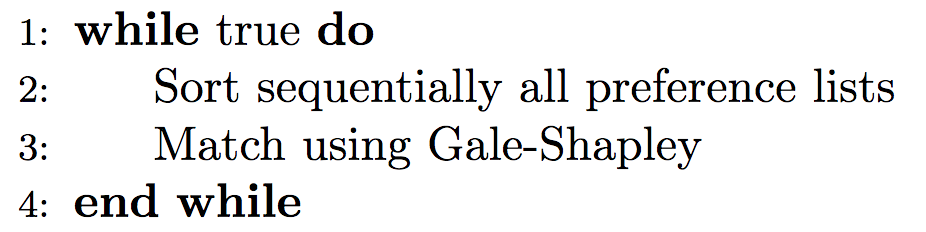 Sorting and selectionon dynamic data
Aris Anagnostopoulos, Ravu Kummar, Mohammad Mahdian, Eli Upfal
Quicksort refresher
5
6
2
1
4
8
5
6
2
1
4
8
5
6
2
1
4
8
5
6
2
1
4
8
5
6
2
1
4
8
5
6
2
1
4
8
5
6
2
8
4
1
5
6
2
8
4
1
5
6
2
8
4
1
5
6
8
2
4
1
What is the running-time of Quicksort in the dynamic model?
6
5
3
4
1
2
Good pivot
Mistakes while sorting
3
4
6
5
2
1
3
4
6
5
2
1
4
3
6
5
2
1
How can we count the number of mistakes?
Kendall 𝜏-distance
u
C
A
D
u
A
D
C
4
3
6
5
2
1
.
Pr[u is selected to swap]
# rounds
𝒪(n log n)
= 𝒪(log n)
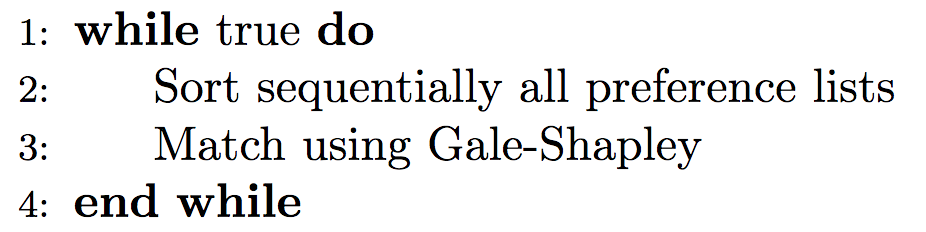 What is the sum of the KT distances, for an element u, after sorting 2n lists?
.
Pr[u is selected to swap]
# iterations QS
= 𝒪(log n)
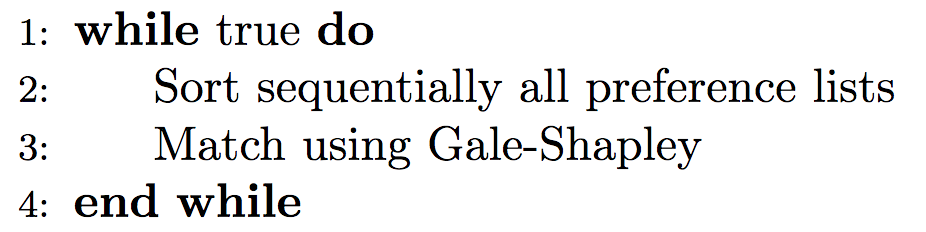 How many blocking pairs does the matching have?
=
+
=
+
=
=
Match
…
Match
Match
Sort
Sort
Sort
.
Pr[rank of M(z) decreases]
# iterations QS
= 𝒪(n log n)
One-sided evolution
Constant
Evolving
X1
Y1
X2
Y2
X3
Y3
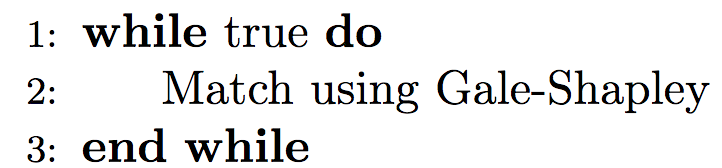 How many blocking pairs does the matching have?
Constant
Evolving
X1
Y1
X2
Y2
X3
Y3
.
Pr[rank of M(z) decreases]
# iterations GS
Improved Algorithm
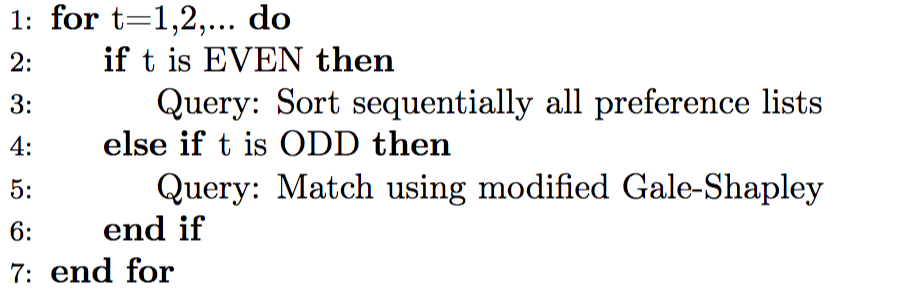 Match
…
Match
Match
Sort
Sort
…
Sort
Gale-Shapley used in Naïve algorithm:
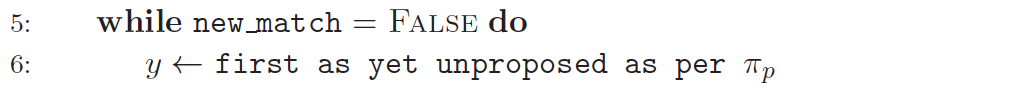 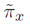 Now:
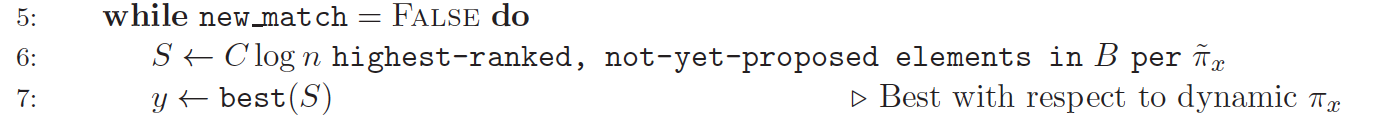 How many blocking pairs does the matching have?
.
+
Pr[rank of best decreases]
# iterations best
.
Pr[rank of M(z) decreases]
# iterations GS
Thank you !
Questions?